Plastics in Cotton SeminarTexas Agrilife Extension WebinarMay 6, 2020
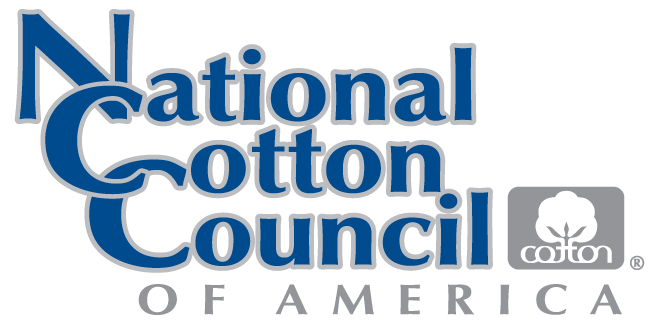 CONTAMINATION FROM PLASTICS
Plastics have been a concern for many years 
Plastics have become the most prevalent non-plant contaminant since the 2017-18 crop year 
There are many types and forms
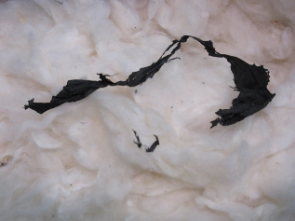 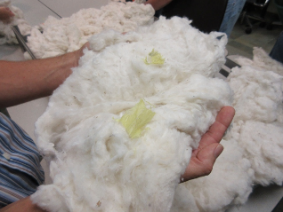 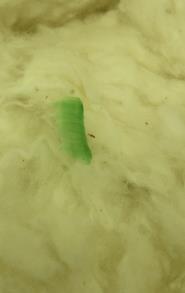 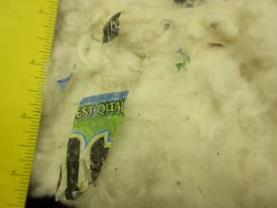 [Speaker Notes: Through mid-May, plastic had been found in 2,614 samples by USDA AMS. 

64% of those calls were made on samples from the southwest, 20% from the mid-south, 14% from the southeast and 2% from the west.

Of 548 gins- 349 had plastic calls (64% of gins) 

OIL and WATER potential for warehouse contamination- appreciate keeping an eye out for any potential contamination sources

Trade rule changes- may impact warehouse if it is found that the contaminate came from the warehouse]
Pakistan Mill 7/1/18
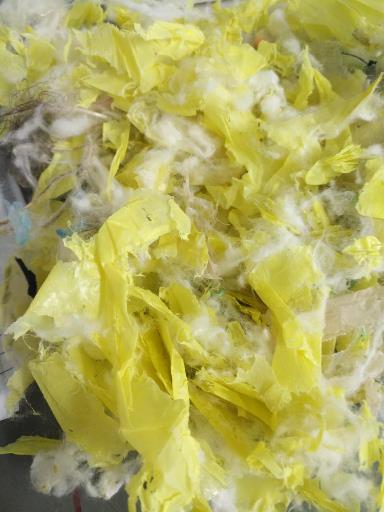 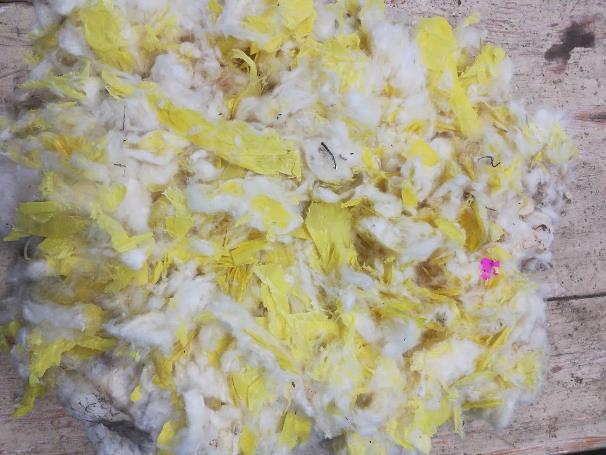 Vietnamese Mill 7/24/18
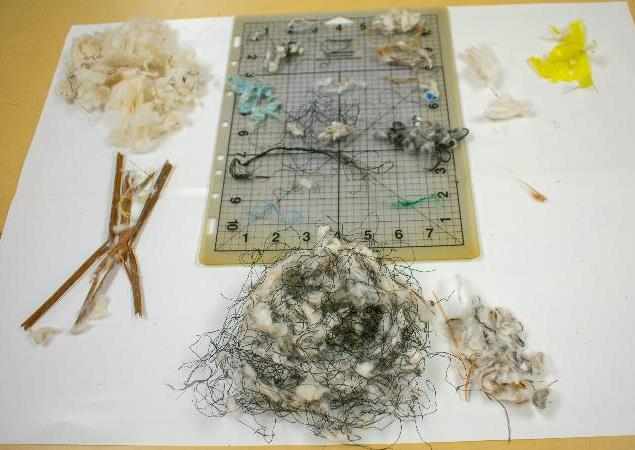 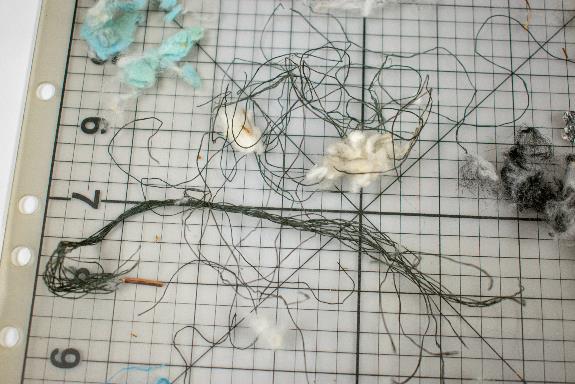 Plastic by Region for 2017 Crop
USDA/AMS thru 5/17/2018
Plastic vs Other for 2017 Crop
(thru 5/17/2018)
91% of all 61 Calls were Plastic
Plastic by Color for 2017 Crop
(thru 2/28/2018 per USDA/AMS)
Contamination Summit
Memphis May 22-24, 2018
Focused on Prevention Education and Research on Detection and Removal
Producer, Ginner and Merchant Leaders 
USDA/AMS, Cotton Incorporated, Researchers 
The Cotton Foundation: Deere, TAMA and Lummus
Merchant thoughts on Liability
ICA Rule 230:
... The buyer will be able to claim reasonable expenses from the seller for removal of the foreign matter.
Merchant thoughts on Liability
Rule Change at ICA?
ICA rule change has been discussed, shifting more liability to shippers.
A rule change for contamination inside a bale of cotton could start a wave of litigation.
Merchant thoughts on Liability
Consequences:
As a commercial decision, merchants routinely pay claims.

Controlling fees are becoming more expensive.

Cleaning fees can be subjective.

Labor costs are increasing in consumptive markets.
Merchant thoughts on Liability
Plastic contamination in U.S. cotton is jeopardizing our “contamination free” reputation.
Instances of contamination at classing offices are growing at an alarming rate.
Our customers are vocal about issues caused by contamination.
Our industry must solve the problem together.
USDA AMS 2018 ANNOUNCEMENT:

New plastic code (71 or 72) implemented July 1 beginning with the 2018 crop to distinguish Plastic from Other Extraneous Matter (61 or 62).
Plastic Contamination2017/18  vs 2018/19 vs. 2019/20 Crops
Samples Called Plastic
2019 Crop Plastic 71 & 72 by Office
Rate of Plastic Calls Per Classing Office
Macon
1 / 7,000
Florence
1 / 17,000
SE:
Rayville
1 / 7,200
Memphis
1 / 6,700
Dumas
1 / 2,700
MS:
Abilene
1 / 5,200
Lamesa
1 / 11,000
Lubbock
1 / 4,000
Corpus
1 / 1,350
SW:
Visalia
1 / 2,500
W:
2019/20 Crop - Plastic Calls by Color
All Extraneous Matter for 2019 Crop
Bales
Prevention of Plastic Contamination
Why?   Lost reputation/lost market potential
	…significant loan discounts
	2018/19 - 71:   -460    72:   -695
	2019/20 - 71:   -510    72:   -775
	2020/21 - 71: -1870    72: -2080
CONCERN IS HOW MANY ARE NOT CALLED
Contamination Prevention NCC and JCIBPC Policy
Prevention is CRITICAL:
Revise and update educational material
Contamination Awareness and Prevention efforts with growers, ginners & warehouses 
Closely monitor complaints from mills and shippers
Internet form for reporting contamination incidents
[Speaker Notes: Within NCC Staff is working on….]
Prevention Begins in the Field
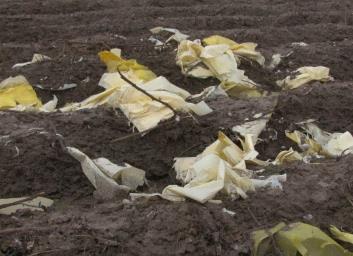 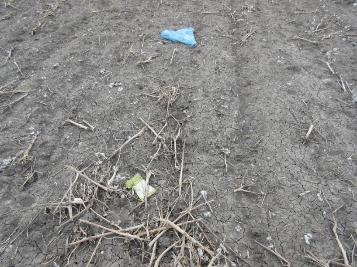 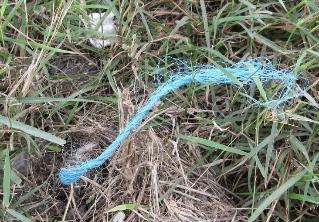 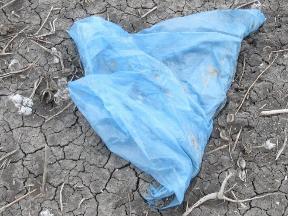 [Speaker Notes: Producers MUST police their fields before harvest. We can prevent much of the contamination starting in the field. 

Common contaminants found include:
Plastic shopping bags
Ditch liners
Poly Pipe
Ag mulch
Polypropylene Twine
Module wrap
Etc.]
Education Video
National Cotton Council Website:
	http://www.cotton.org/tech/quality/contamfree.cfm

National Cotton Council YouTube:
	https://www.youtube.com/watch?v=5Pja_HbMElA
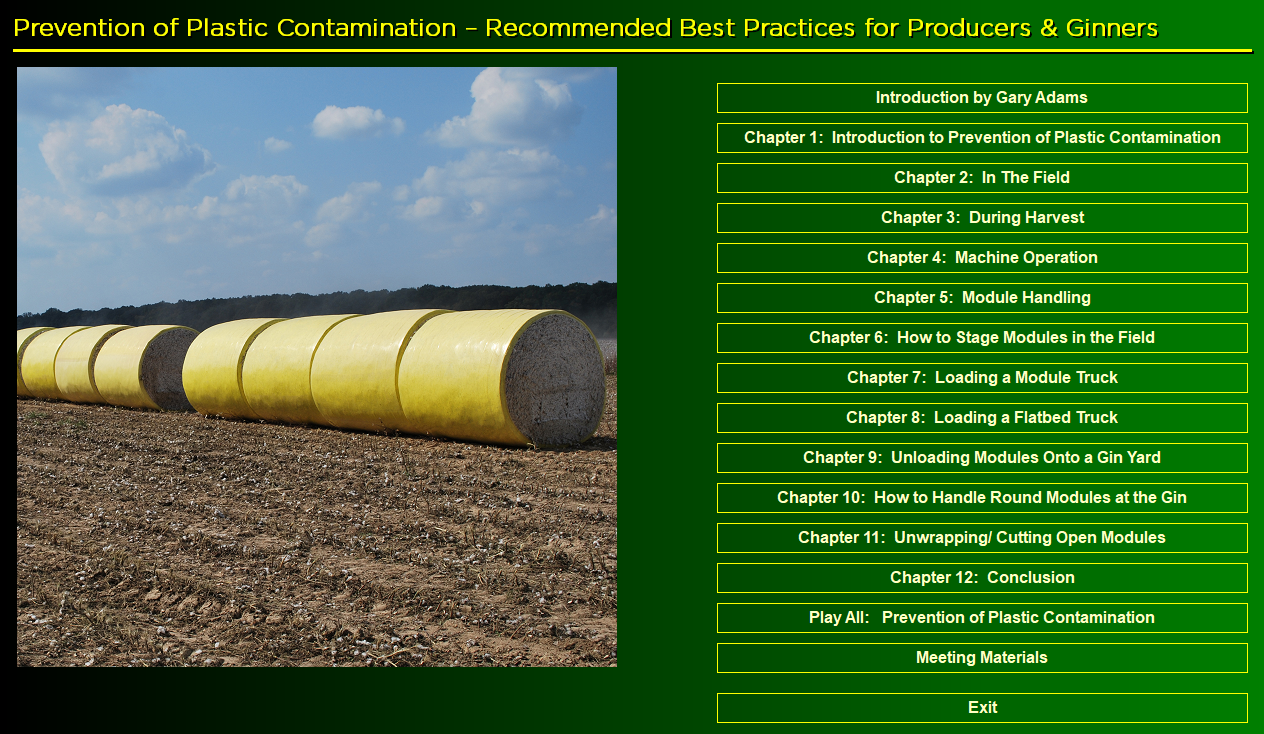 Education Video
National Cotton Council Website:
	http://www.cotton.org/tech/quality/contamfree.cfm

National Cotton Council YouTube:
	https://www.youtube.com/watch?v=5Pja_HbMElA
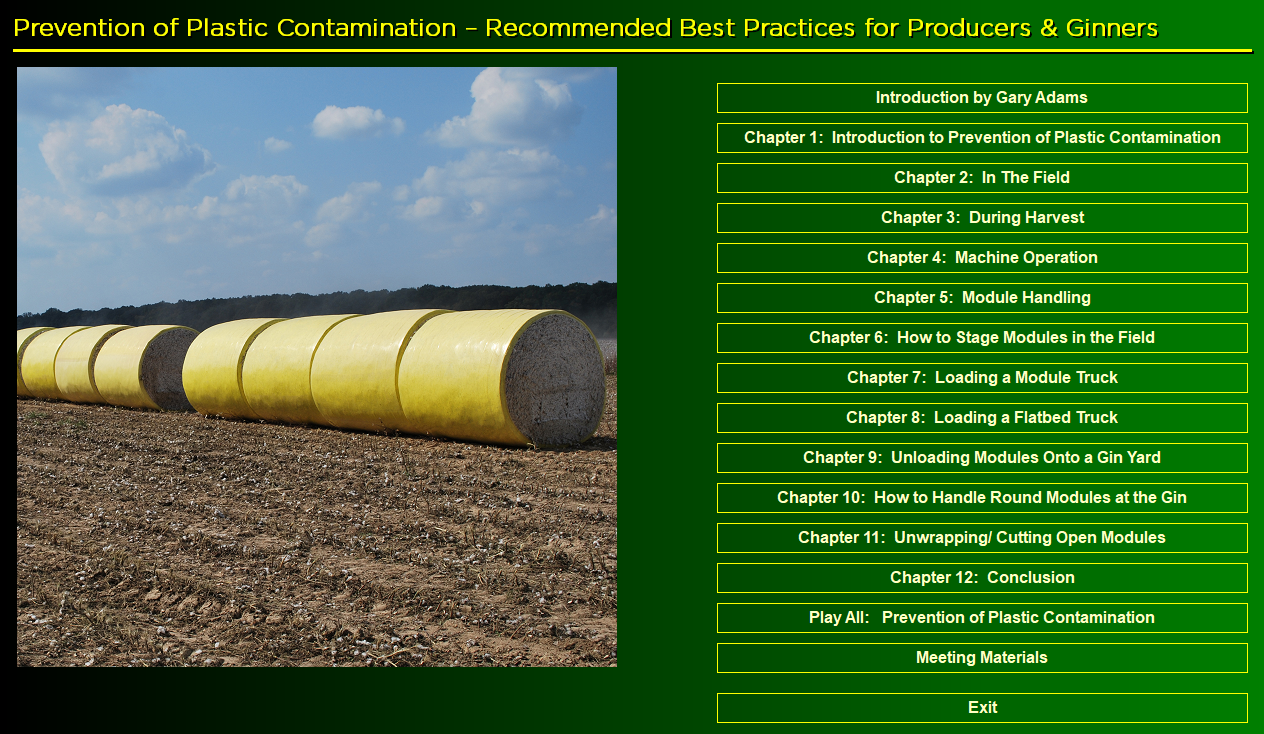 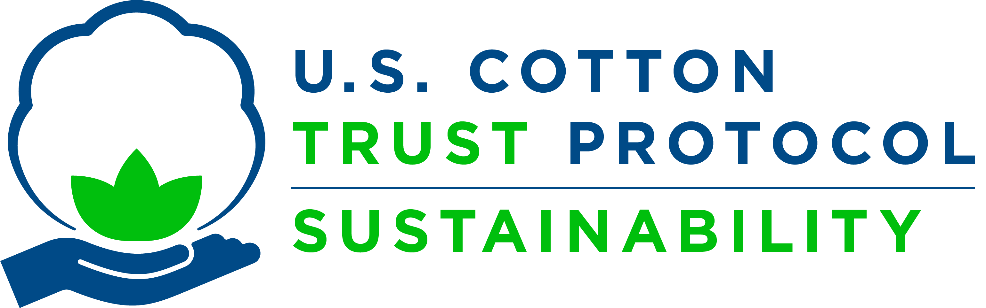 trustUScotton.org
Questions?
Thank you!
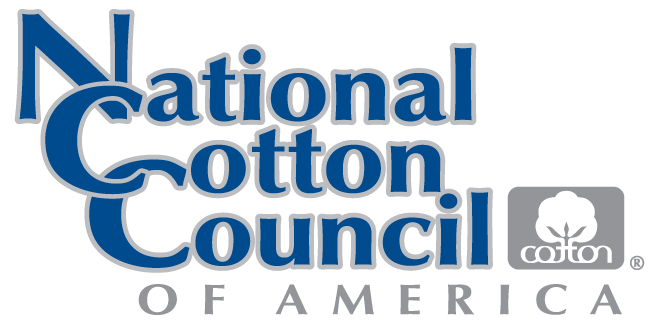